CONFIDENCE BUILDING | AVOIDING STEREOTYPES
PERCEPTIONS
I think the fact describes
because
Was I correct?		   Yes	               No
The fact actually describes
I think the fact describes
because
Was I correct?		   Yes	               No
The fact actually describes
I think the fact describes
because
Was I correct?		   Yes	               No
The fact actually describes
I think the fact describes
because
Was I correct?		   Yes	               No
The fact actually describes
© 2022 OVERCOMING OBSTACLES
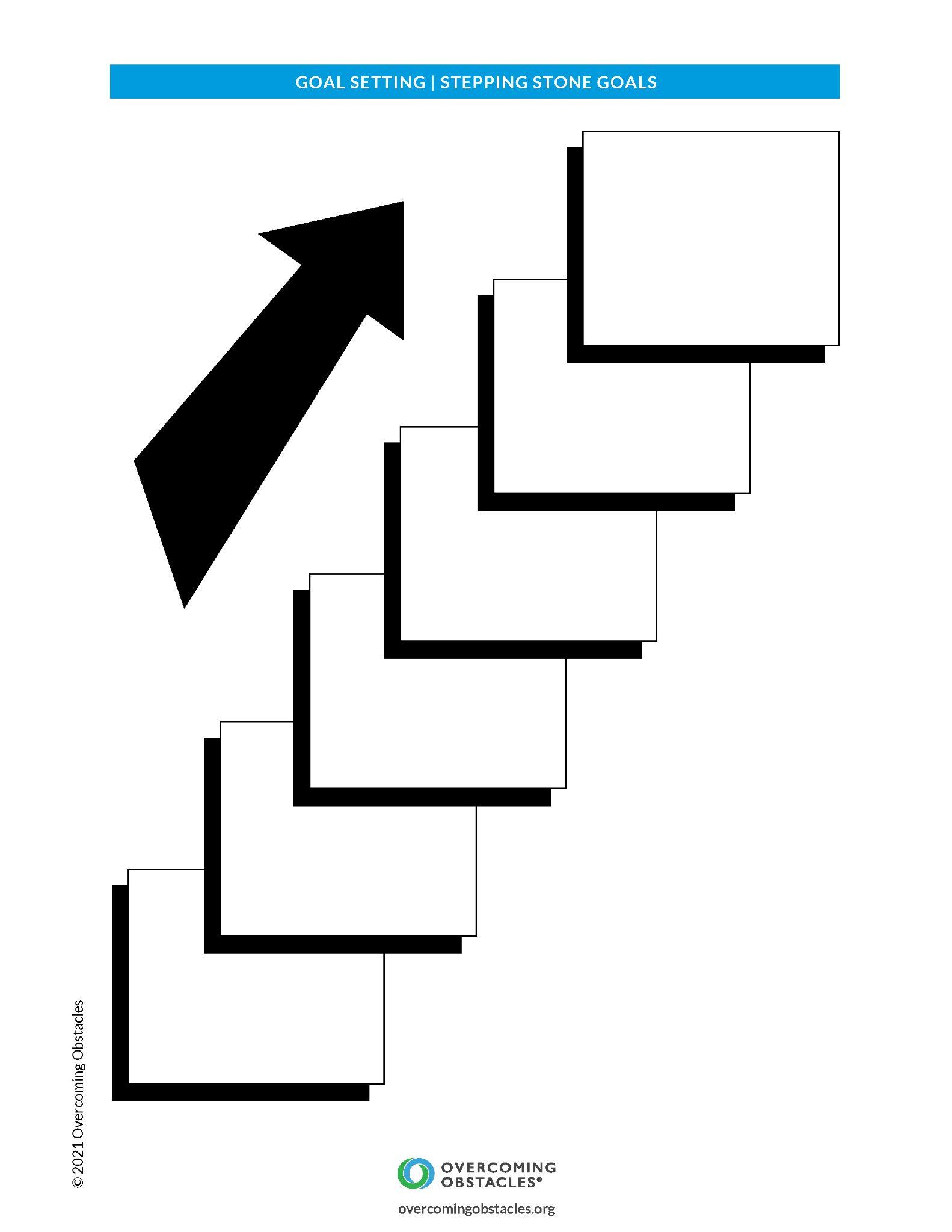